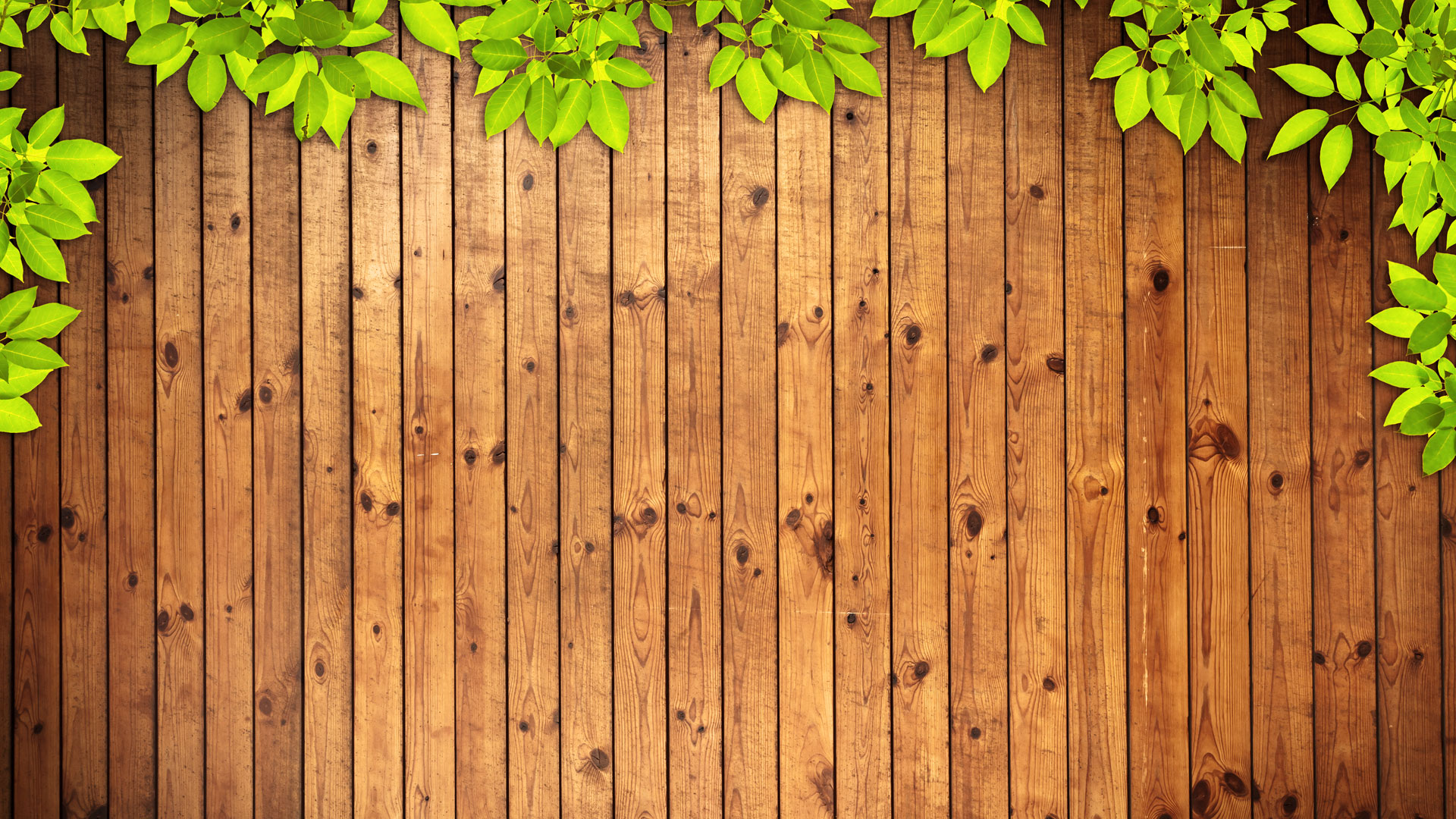 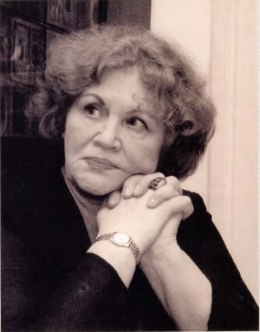 Лі́на Васи́лівна Косте́нко
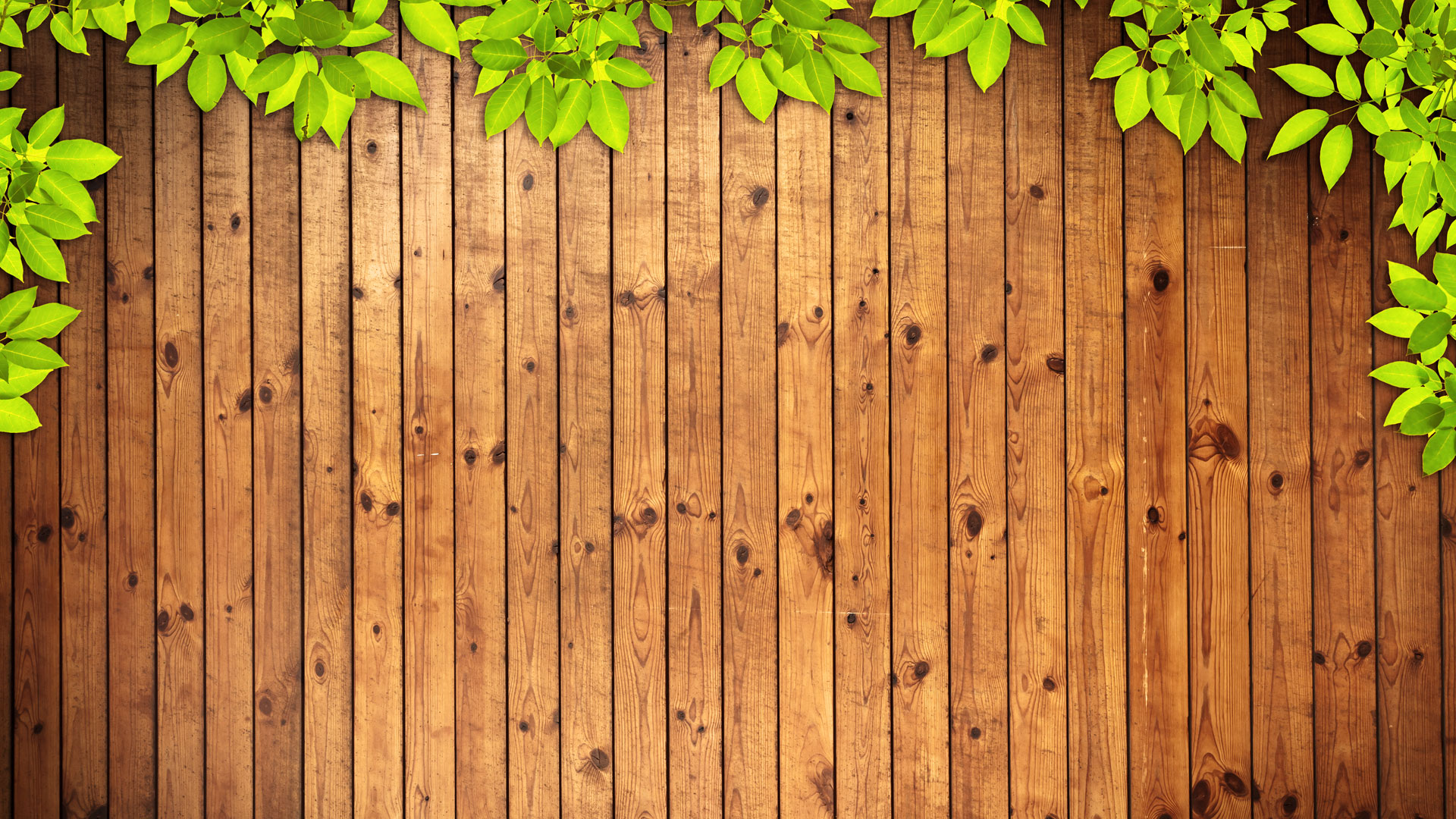 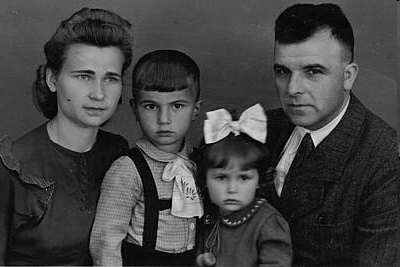 Народилась 19 березня 1930 року в містечку Ржищеві на Київщині в родині вчителів.
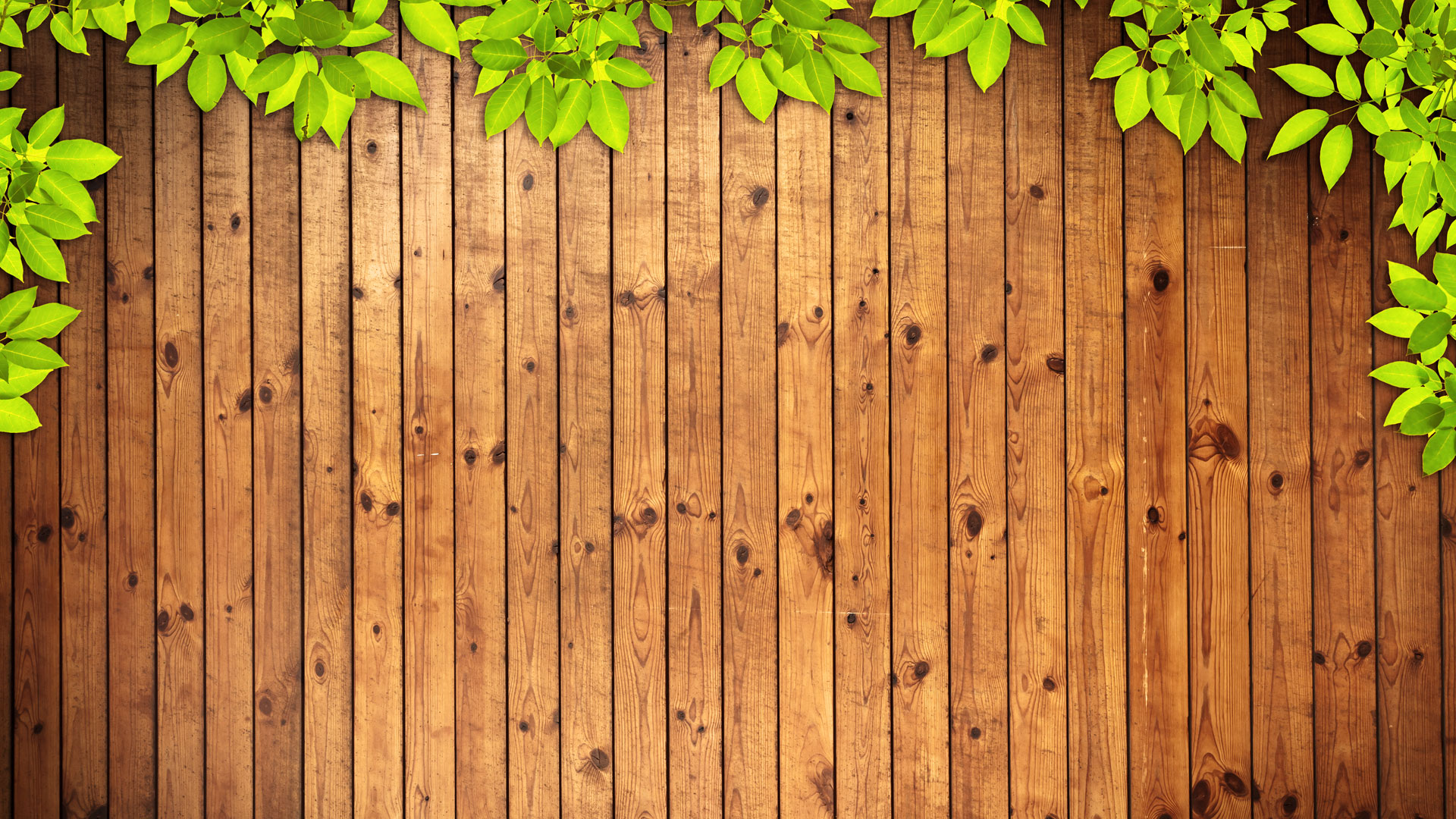 У 1936 році родина переїхала до Києва, де майбутня поетеса закінчила середню школу.
Після закінчення середньої школи Ліна Костенко навчається в Київському педагогічному інституті.
Потім - у Московському літературному інституті імені О. М. Горького, який закінчила 1956 року.
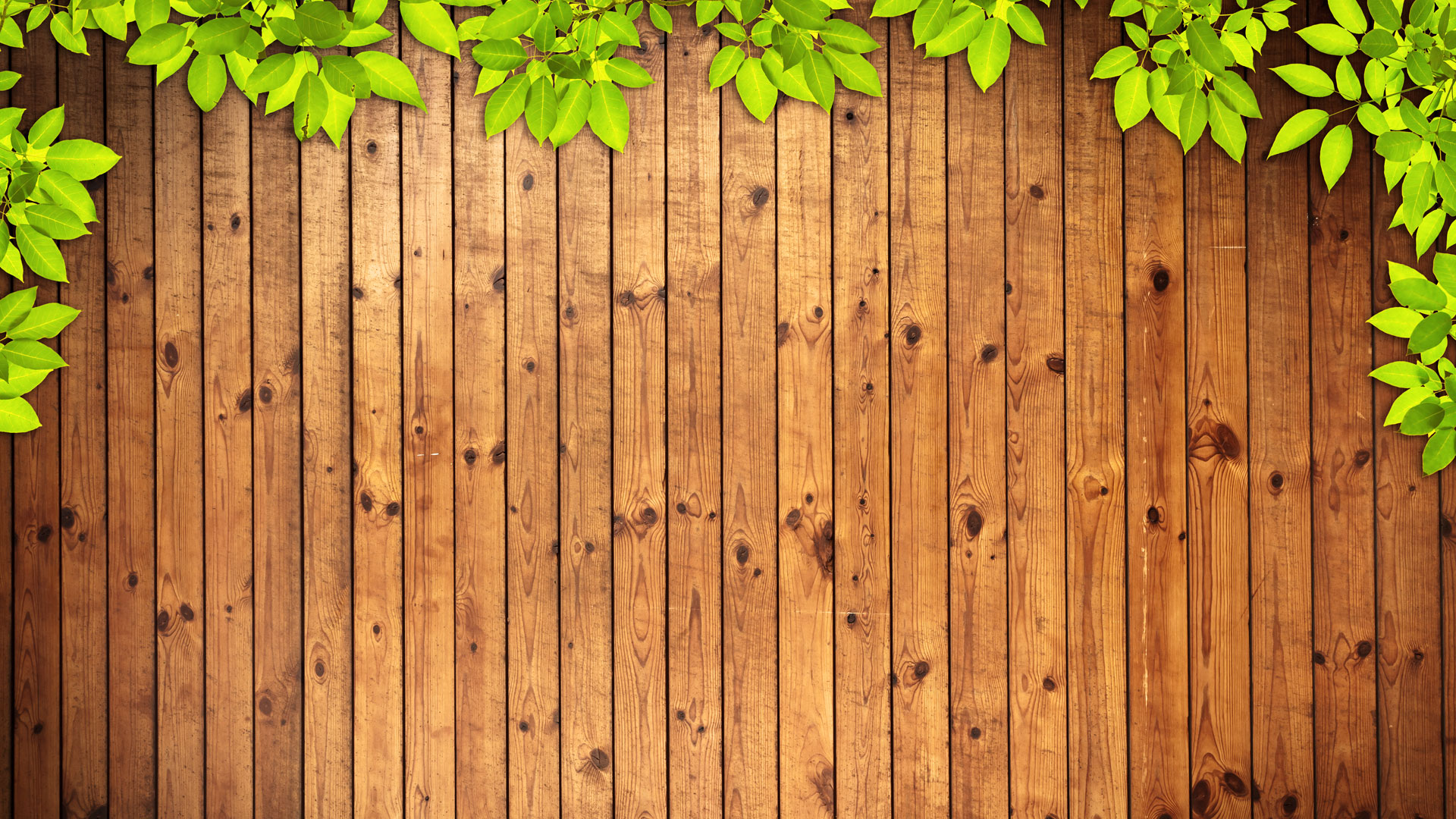 Шістдесятництво
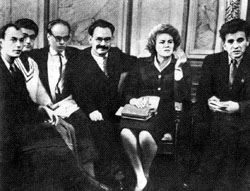 Ліна Костенко була однією із  плеяди молодих українських поетів, що виступили на рубежі 50-60-х років  ХХ ст.
Період "шістдесятників"  започаткував новітні стилі в українській літературі, змусив творити щось нове, атипове, авангардне, але, як і завше, безжалісне та максимально критичне по відношенню  до влади і тогочасного режиму.
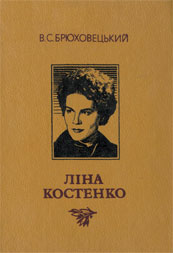 Перед періодом вимушеного мовчання видала три книжки: "Проміння землі" (1957), "Вітрила" (1958), "Мандрівки серця" (1961). 

Із  1961 по 1977 рік  твори поетеси не друкували, а підготовлені у видавництві збірки лірики були розсипані.
Збірки її віршів "Проміння землі" (1957) та "Вітрила" (1958) викликали інтерес читача й критики, а книга "Мандрівки серця", що вийшла в 1961 році, не лише закріпила успіх, а й засвідчила справжню творчу зрілість поетеси, поставила її ім'я поміж визначних майстрів української поезії.
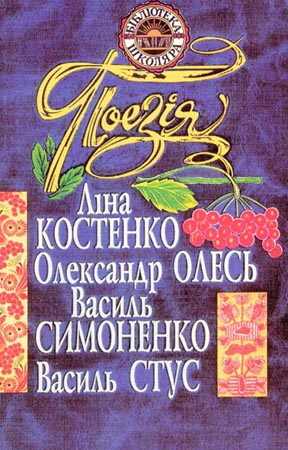 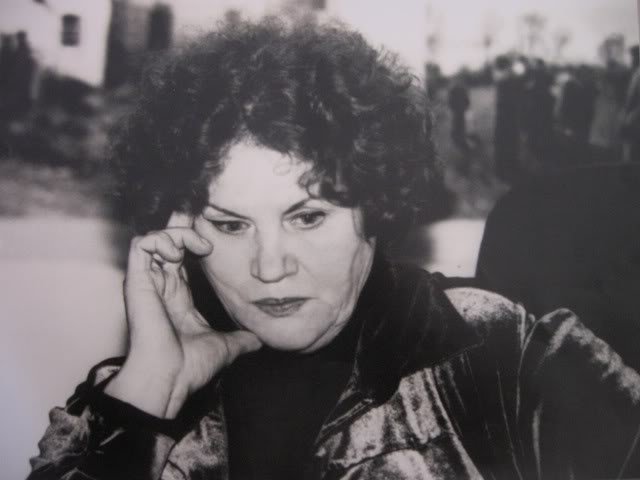 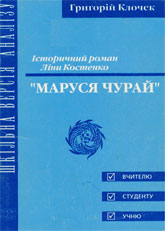 Історичний роман у віршах «Маруся Чурай», що пролежав без руху 6 років.
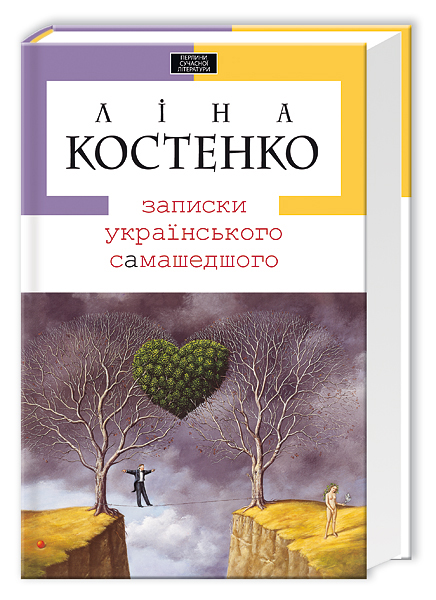 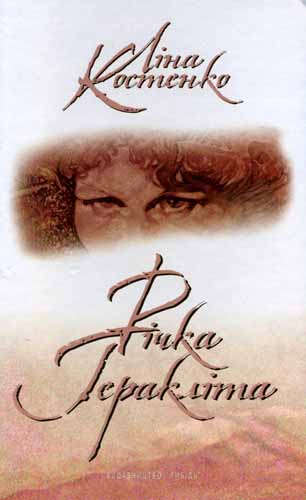